Developing a ‘Sense’ of TeamPart 2: Applying Theory to Practice in High School Sport Teams
Lana McCarthy 
&
Andy Martin
Overview
Team Culture & Leadership
Schein (2010) 3 level model

Applying Theory to Practice
Freyberg High School Football
Palmerston North Girls High School Netball
Team Culture & Leadership
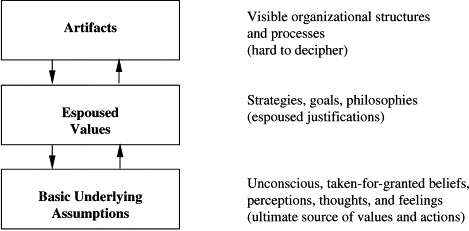 Regional: Freyberg High School1st XI GirlsTeam Goals		Values				TeamTop 8+		Make the Team look Good 	 	“We are Freyberg”
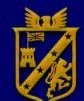 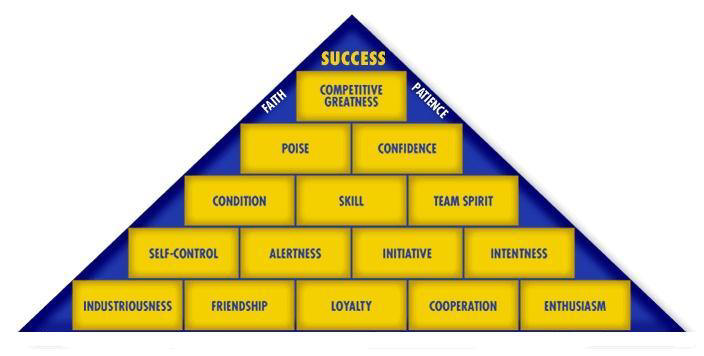 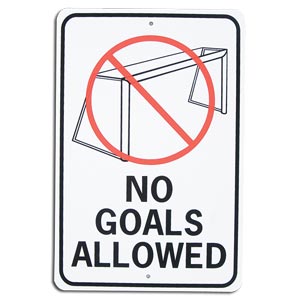 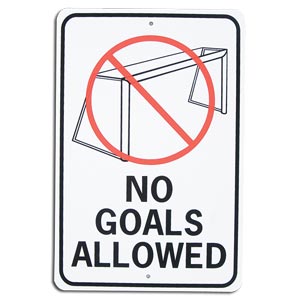 Regional: PNGHS – 1st team
Setting ‘great’ expectations
Player/parent BBQ
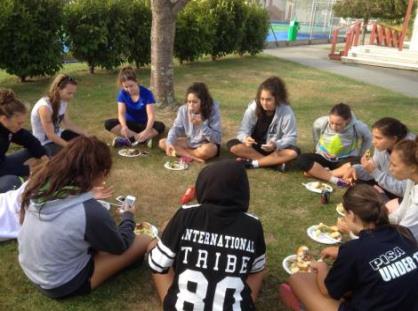 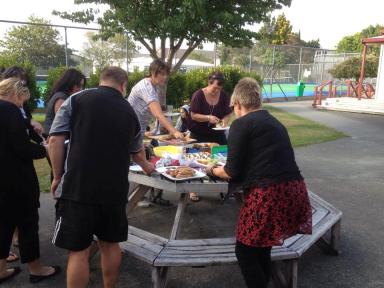 Developing rites, rituals & symbols


Naming of captain 

Presentation of training singlets
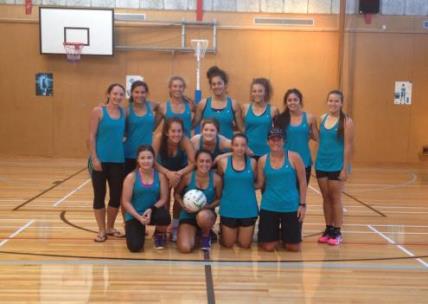 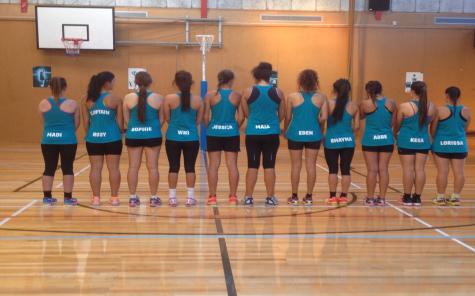 Developing values & leadership
Team values
private Facebook page 

“Leadership” group 
nominated by team members
‘buddy’ system
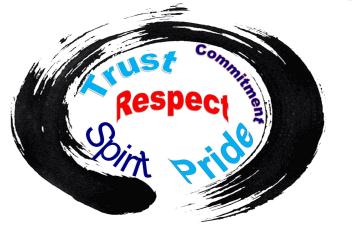 Team building
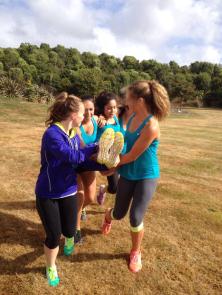 Regular team bonding sessions 
	- scheduled within season calendar 
	- team building session 	
	- players socialise outside of netball 
	- Laser Tag & pizza
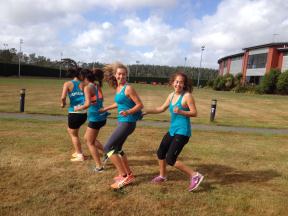 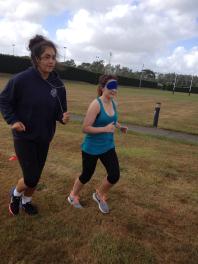 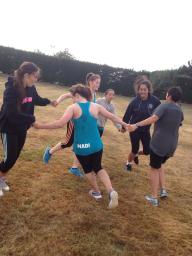 Evaluating the culture
Is it working? 

Developed a sense of 
	pride
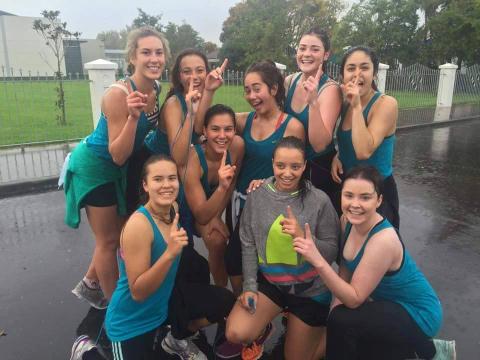 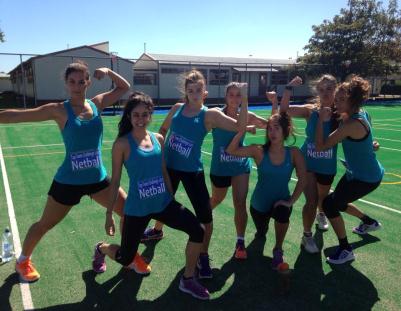 Collective leadership
Developed a sense of unity 









“Don't forget, we are all in this together! #sisterhood #fam”
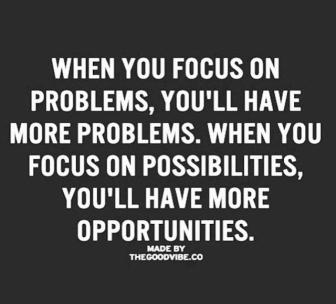 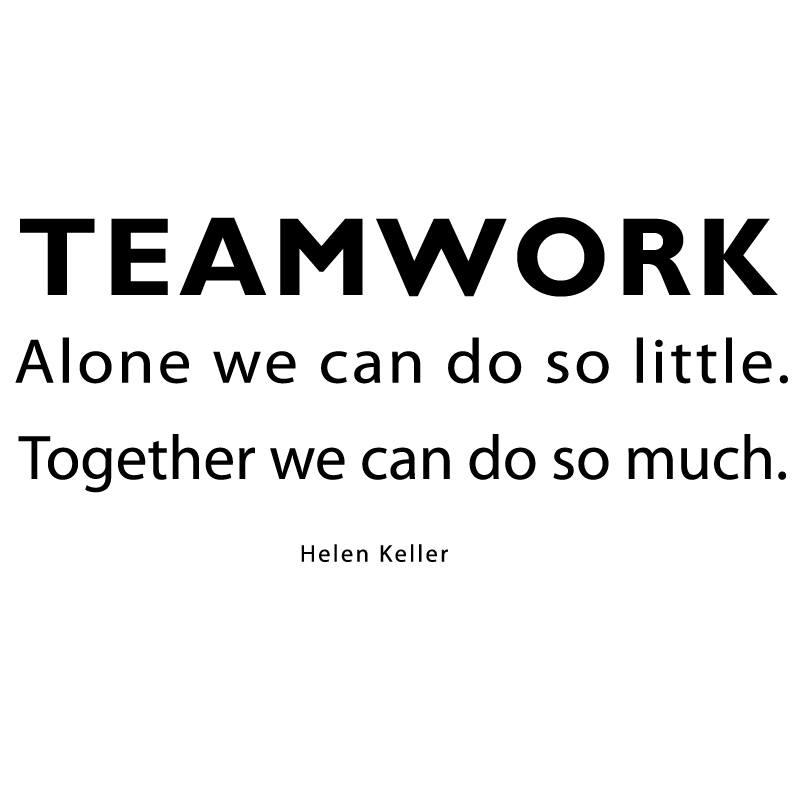 Developing a winning culture
Increase in success/winning 
	- Manawatu Premier One Grade, 6th place (4 wins in 2015 		compared to zero wins in in 2014).

	-  Manawatu Open A Secondary School Grade, second place,
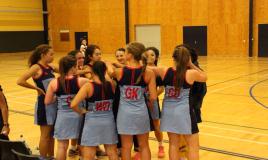 Conclusions
Leadership
Collective leadership in teams

Team culture
Application/adaptation of Schein’s theory to sport team culture

Artefacts (Rites, Rituals & Symbols)
Values
Core assumptions
References
Johnson, T., Martin, A. J., & Watson, G. (2014). Legends in black: New Zealand rugby greats on why we win. Auckland: Auckland. Penguin. 

Johnson, T., Martin, A. J., & Palmer, F. R., Watson, G., & Ramsey, P. (2013). A core value of pride in winning: The All Blacks’ team culture and legacy. International Journal of Sport in Society, 4(1), 1-14. 

Johnson, T., Martin, A. J., & Palmer, F. R., Watson, G., & Ramsey, P. (2013). Artefacts and the All Blacks: Rites & rituals, symbols & stories. Sporting Traditions Journal 30(1), 43-59.

Johnson, T., Martin, A. J., & Palmer, F. R., Watson, G., & Ramsey, P. (2012). Collective leadership:  A case study of the All Blacks. Asia-Pacific Journal of Management and Business Application, 1(1), 53-67.
Developing a ‘Sense’ of TeamPart 2: Applying Theory to Practice in High School Sport Teams
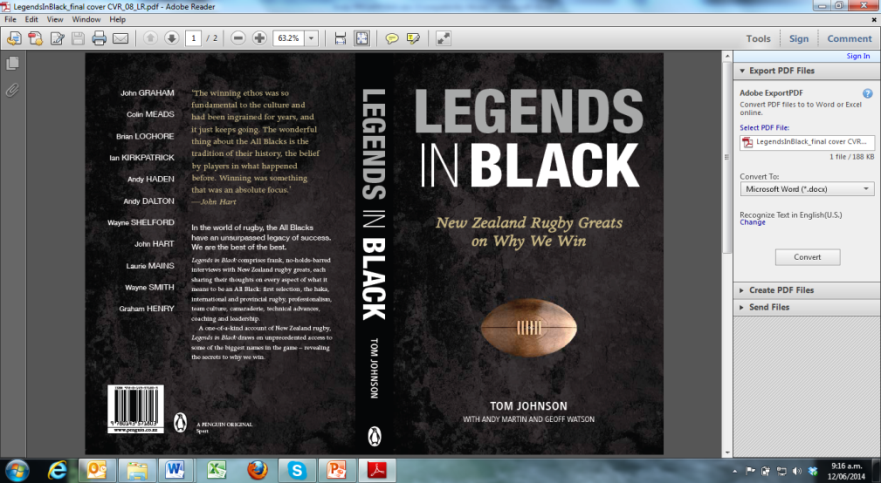 Lana McCarthy 
&
Andy Martin